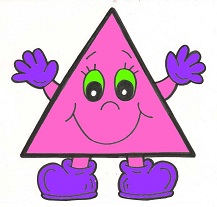 Геометрические фигуры: прямоугольный треугольник
Угловатый своевольник,Он похож на крышу дома,И на шапочку у гнома.А еще похож на стрелку,И на ушки рыжей белки.Угловатый очень с виду,Он похож на пирамиду
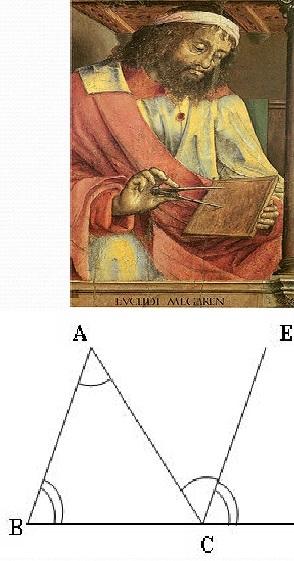 Первое упоминание о прямоугольном треугольнике и его свойствах было найдено в египетских папирусах, которым более 4000 лет, а через 2000 лет - в древней Греции.
Но первым термин «прямоугольный треугольник» произнес Евклид.
Евклид, древнегреческий математик, автор первого из дошедших до наших дней теоретических трактатов по математике.
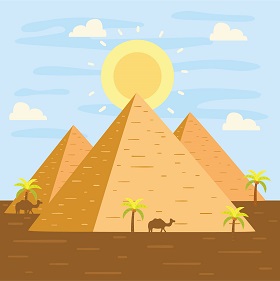 Треугольник – это плоская геометрическая фигура, у которой три стороны и три угла.
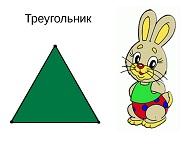 Треугольники бывают: прямоугольные (один из углов прямой), 
остроугольный треугольник (все углы острые), 
тупоугольный треугольник (один из углов тупой)
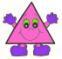 Название «египетский треугольник» появилось уже в 5 веке до н.э.
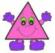 Принадлежит оно прямоугольному треугольнику, стороны которого равны соответственно 3, 4 и 5.
Назван он был так потому, что очень широко применялся еще в Древнем Египте в различных сферах  жизнедеятельности.
Этот треугольник можно запросто построить с помощью простой веревки. 
В пространстве достаточно сложно отложить прямой угол, но египтяне изобрели интересный способ. Они брали веревку, отмеряли на ней узелками 12 частей, а потом складывали из нее треугольник, стороны которого равны 3 , 4 и 5 частям соответственно. В этом треугольнике прямой угол получался сам собой! А уже имея такой инструмент, они могли с большой точностью строить свои сооружения, например, пирамиды. А также использовать его для разметки земли под сельскохозяйственные работы.
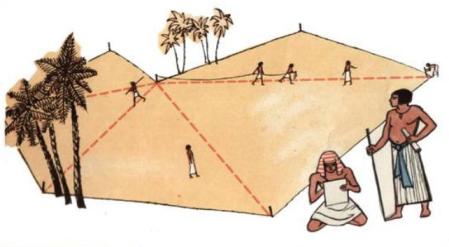 Применение деталей треугольной формы в лоскутном шитье
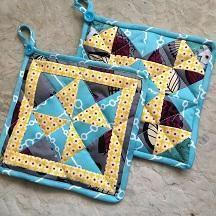 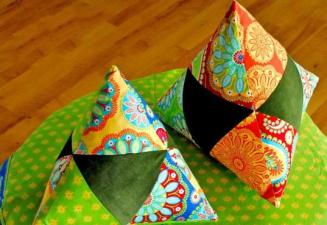 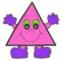 Применение треугольной геометрической формы при изготовлении одежды
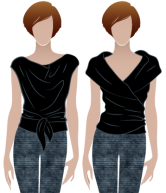 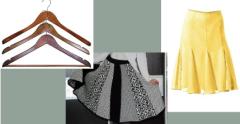 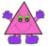 Как построить  треугольник ?
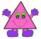 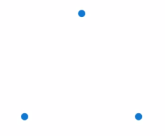 Жили-были три подружки
В разных домиках своих. Три веселых хохотушки – Точками все звали их. 
Между этими домами Реки длинные текли. Точки очень не хотели Ножки промочить свои. 
И тогда они решили Между домиками взять Сделать мостики большие, Чтобы в гости прибегать. Мост с мостом соединился -Треугольник  получился
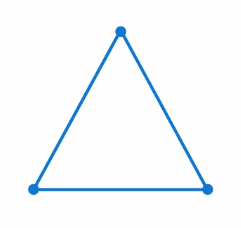 Задание: Постройте на листе бумаги прямоугольный треугольник
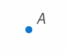 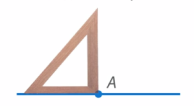 1. Построить точку А
2. Через точку А провести прямую линию
3. С помощью треугольника через  точку А построить прямой угол 
4. Построить отрезок АВ-20см., отрезок АС-15см.






5. Соединить полученные точки. 
Получился прямоугольный треугольник АВС
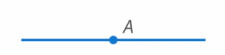 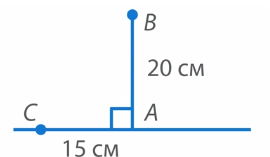 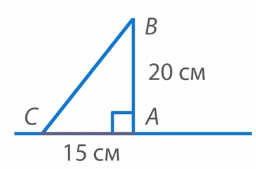 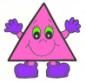